Fundraising
aneb Osobní pohled na financování NNO a několik postřehů z praxe
Tomáš Bendl, Na počátku, o. p. s.
t: 725 167 598
e: tomas.bendl@napocatku.cz
Častá otázka č. 1
Jak jsem se k fundraisingu dostal?
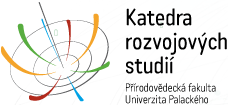 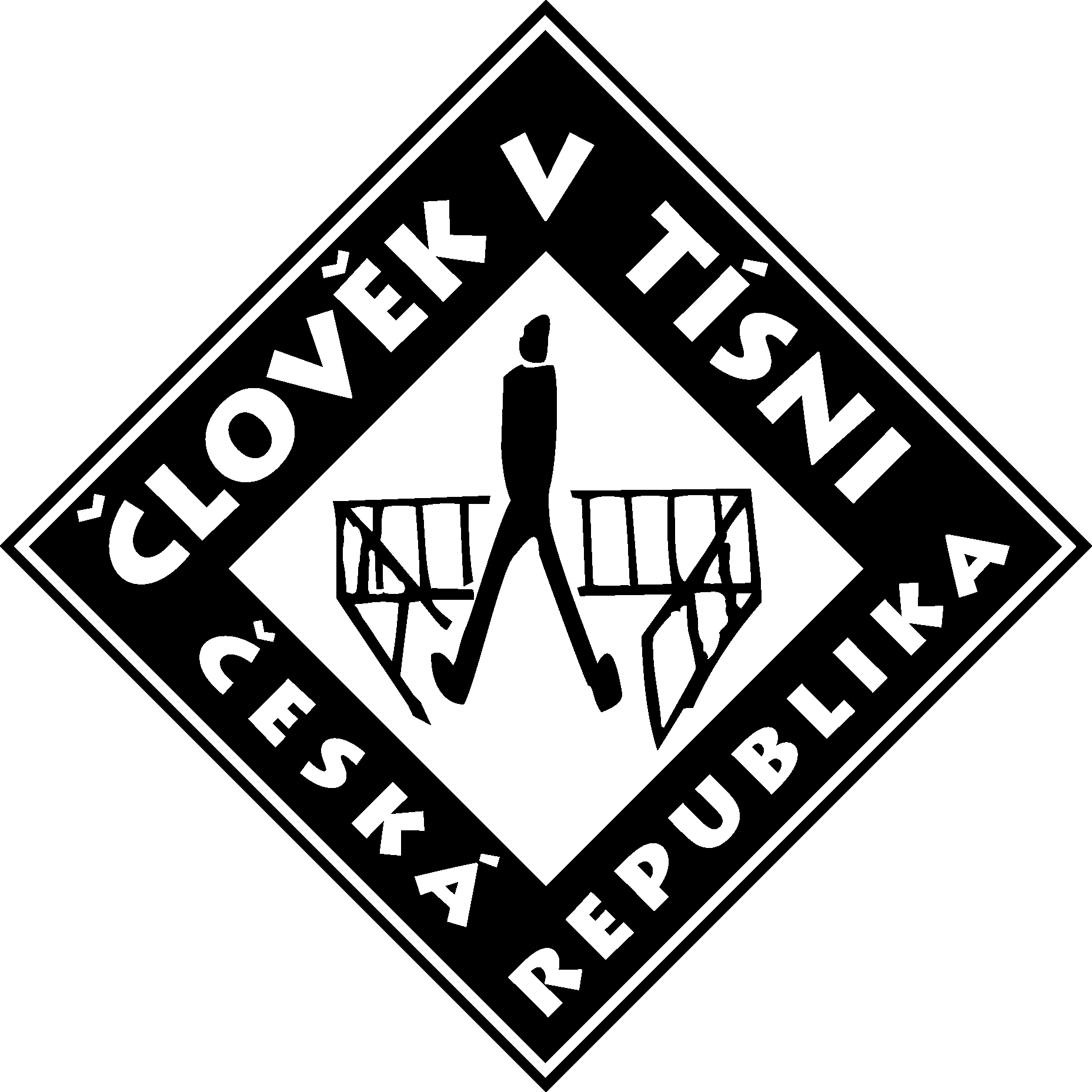 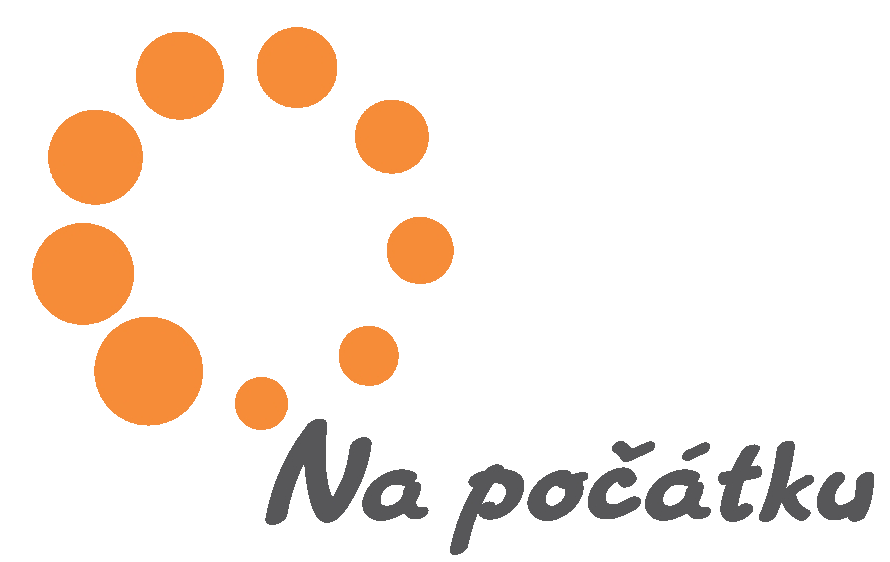 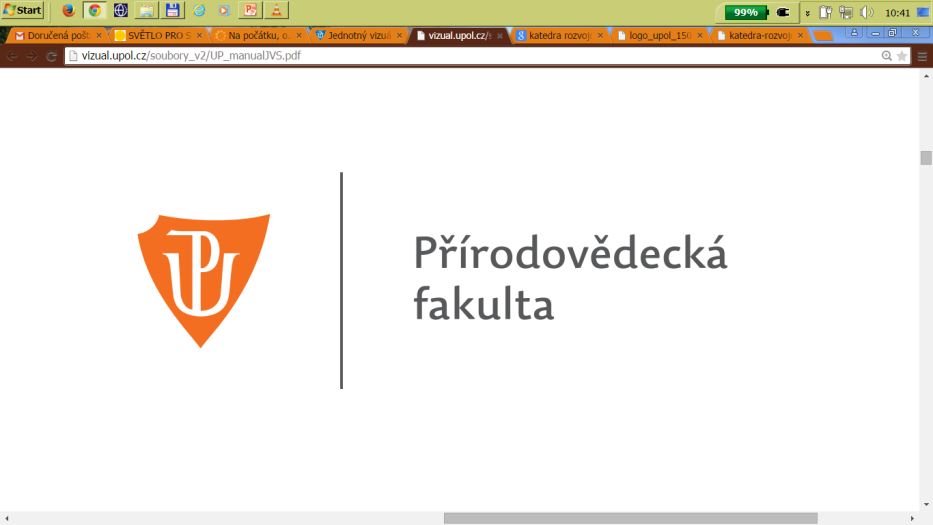 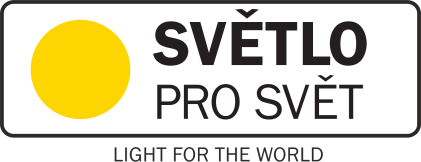 Fundraising
Co pro fundraisery představuje fundraising?
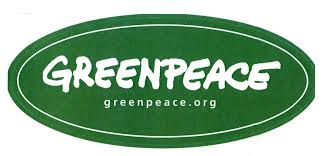 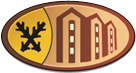 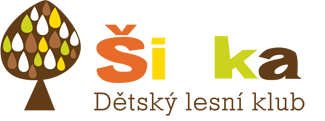 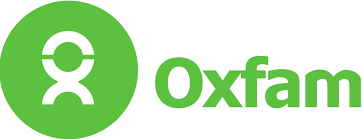 Sektory „veřejné prospěšnosti“
Vzdělávání, výzkum a vývoj
Kultura a ochrana památek
Tělovýchova 
Zájmová činnost a rekreace 
Zdravotnictví 
Ochrana životního prostředí 
Sociální oblast
Právo a obhajoba zájmů
Rozvojová a humanitární spolupráce
Další
Fundraisingové strategie
„100 %“ dotace z veř. rozpočtů
„100 %“ soukromí dárci
„100 %“ zdrojů z firem
MIX
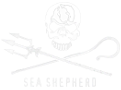 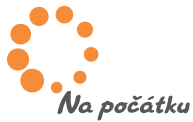 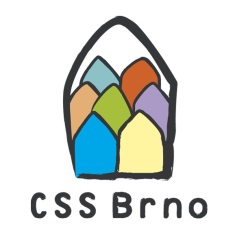 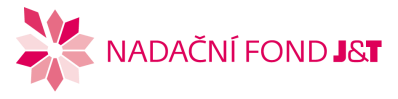 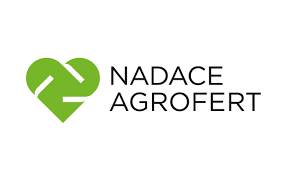 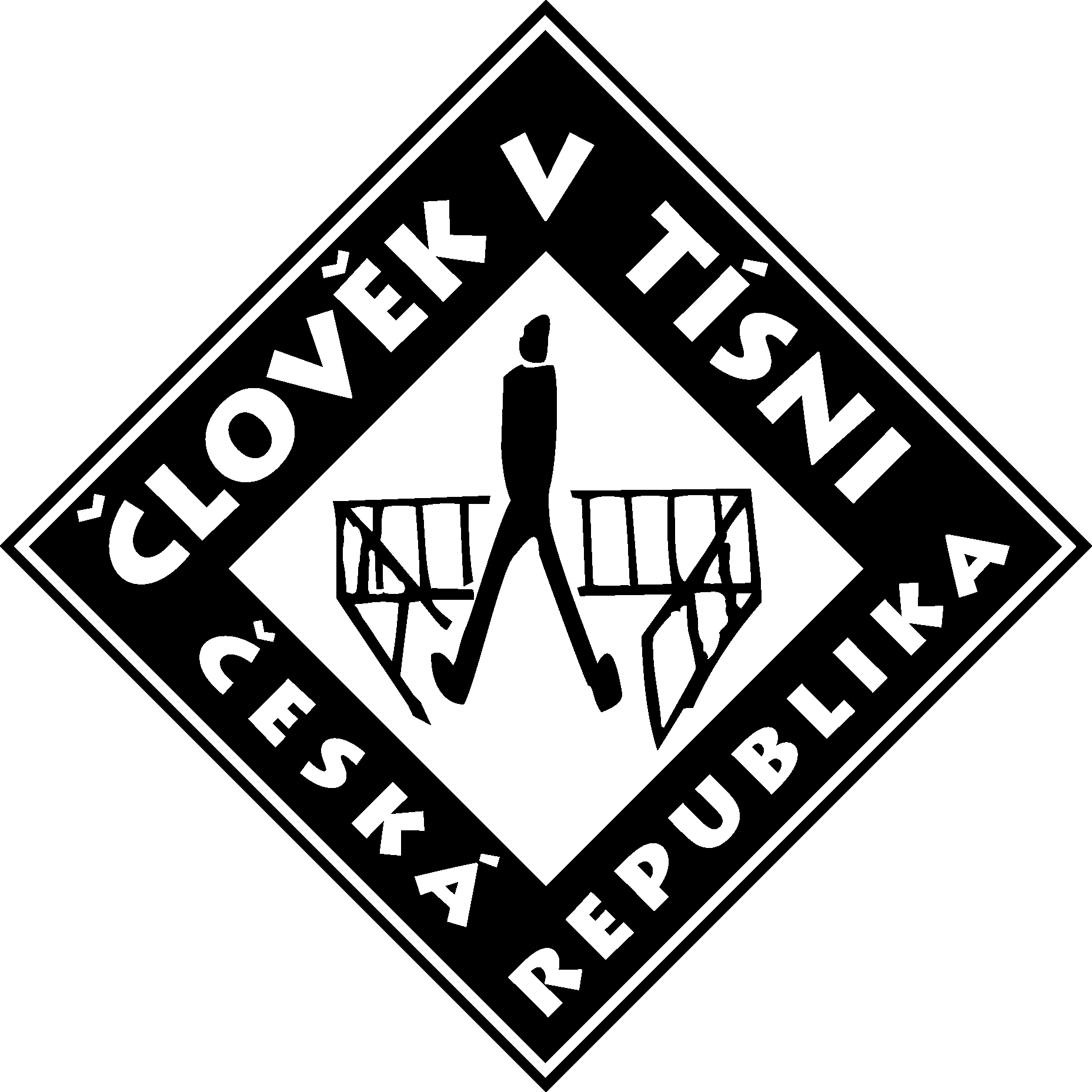 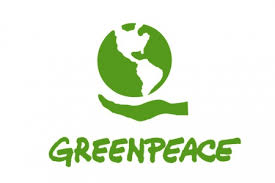 Kontroverze nebo nutná politická nezávislost
Silný politický zájem na poskytování veř. služeb
Typicky firemní nadace dále přerozdělující finance
Vícezdrojové financování
Osobnost fundraisera
Osobnost fundraisera
MULTITASKING
Moje náplň práce v oblasti FR:
Tvorba středně- a dlouhodobých strategií financování a přehled o aktuálních trendech v oblasti FR
Zpracování krátkodobého FR plánu, jeho implementace a reportování o stavu
Vyhledávání grantových a dotačních příležitostí, tvorba a odeslání žádostí
Zpracování závěrečných a monitorovacích zpráv z projektů
Řízení vztahů s dárci
Zodpovědnost za darovací smlouvy
Zpracování podkladů za FR při tvorbě rozpočtu organizace
Tvorba plánu vzdělávání a jeho realizace
Vedení dobrovolníků a praktikantů v oblasti FR a PR
Motivace ostatních kolegů k vyhledávání zdrojů
Častá otázka č. 2
Co musí fundraiser umět?
Ideálně základní znalost a orientace v oblasti:
Častá otázka č. 3
Jak je fundraiser placen?
O peníze jde ve fundraisingu přece až v první řadě…
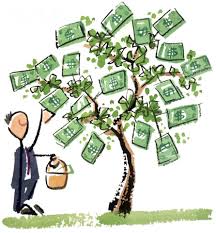 Ale ty přece jen  na stromě nerostou.
Budování značky
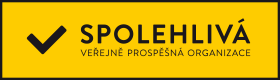 DŮVĚRA
To nejcennější, co (jako NNO) máme.
Budováním důvěry a posilováním důvěryhodnosti postupně získáváme sounáležitost dárců a veřejnosti s organizací a jejím posláním.
POSLÁNÍ = TÝMOVÁ PRÁCE
FINANCE ani VELIKOST organizace v tomto případě NEHRAJÍ ROLI
https://www.youtube.com/watch?v=VfciVUBLvK8
FR metody a nástroje
Kluby stálých dárců – dlouhodobí dárci, přispívající pravidelně
Vlastní činnost  - prodej, pronájem, poplatky od klientů etc.
Metody a nástroje individuálního FR
Pro specifické projekty: 

CROWDSOURCING
Na vlastním webu
Na dárcovském webu
Na sociálních sítích
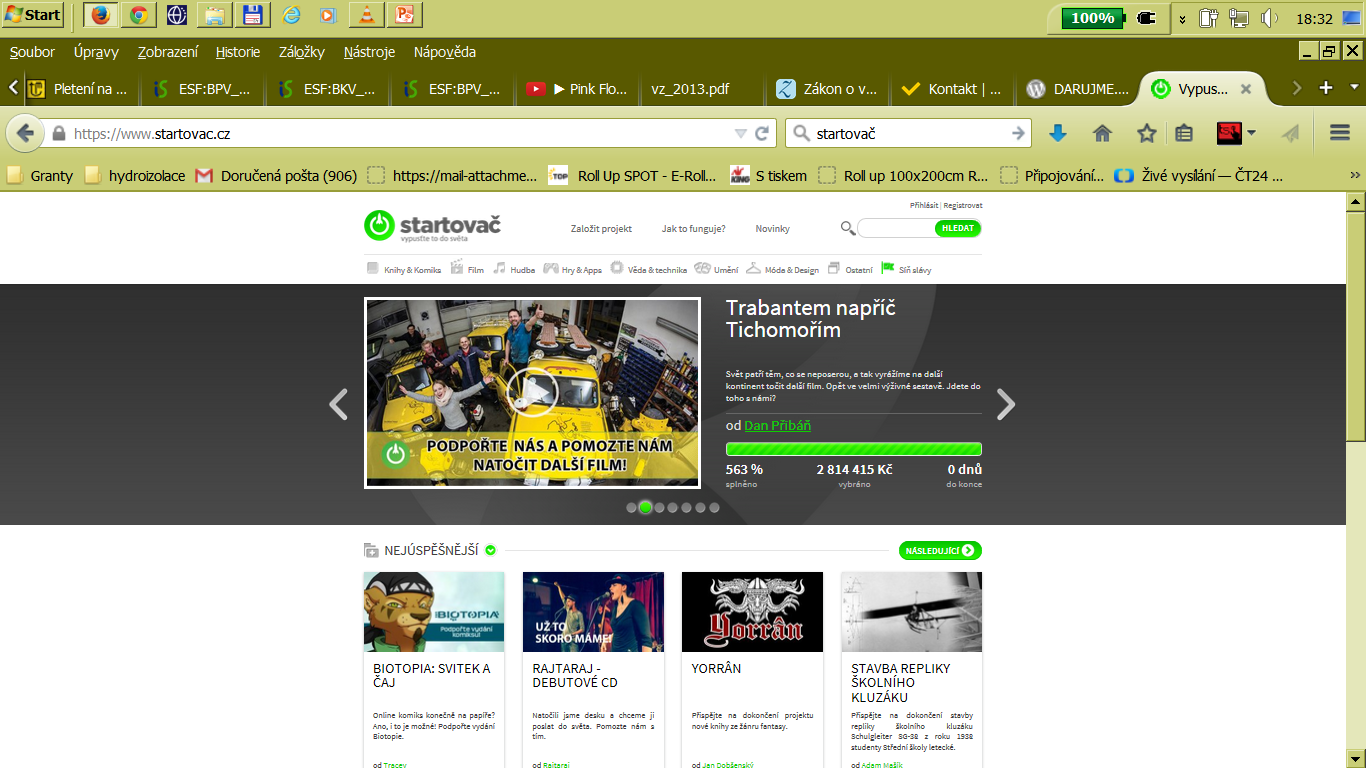 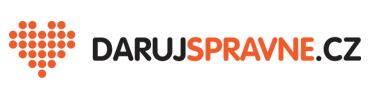 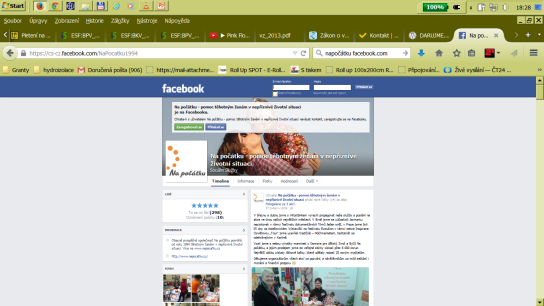 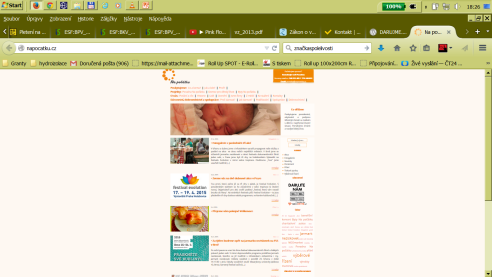 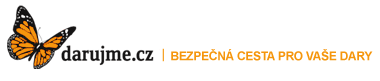 Moje zkušenost s individuálním FR
Vkládaná inzerce
Direct mailing
Direct dialog
Benefiční koncert
Pokladničky
Prodej předmětů
DMS
Závěť
Web (vlastní, dárc. servery)
Kvalitní databáze je základ ind. FR
Pro individuální FR nepostradatelná věc
Zejména při využití plošných nástrojů FR
Nutnost jasně vymezených kompetencí (pozor na duplicity) v týmu při práci s DTB
Ideálně: 
Propojeno na CRM (Customer Relationship Management) systém 
např. „Salesforce“ 
   (v ČR podpora od 
„CRM pro neziskovky“)
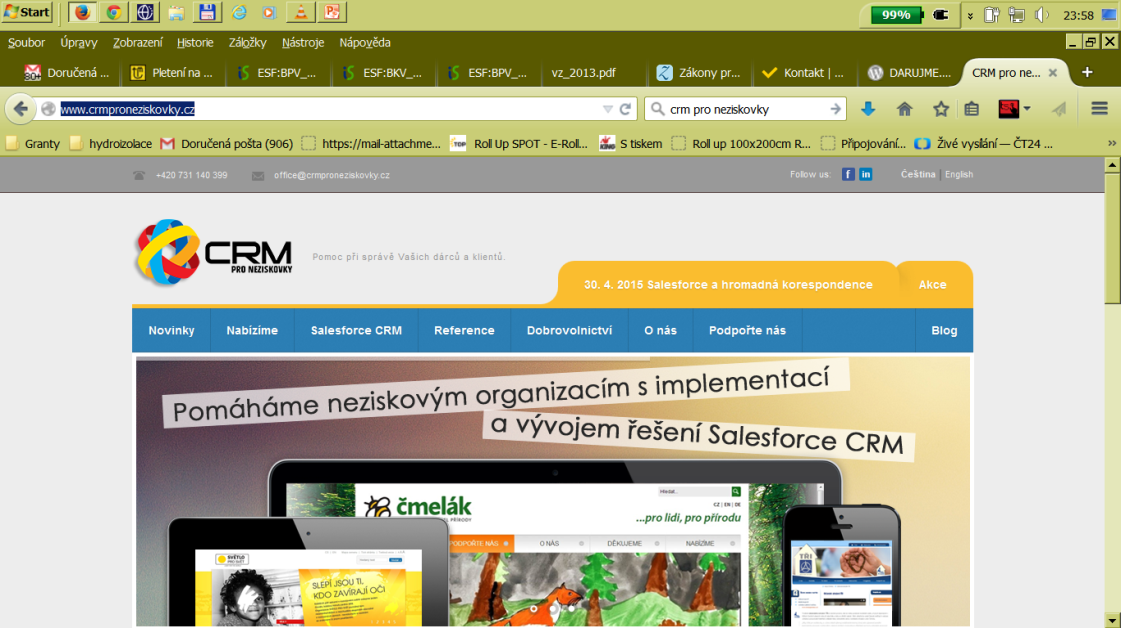 Dva příklady organizací
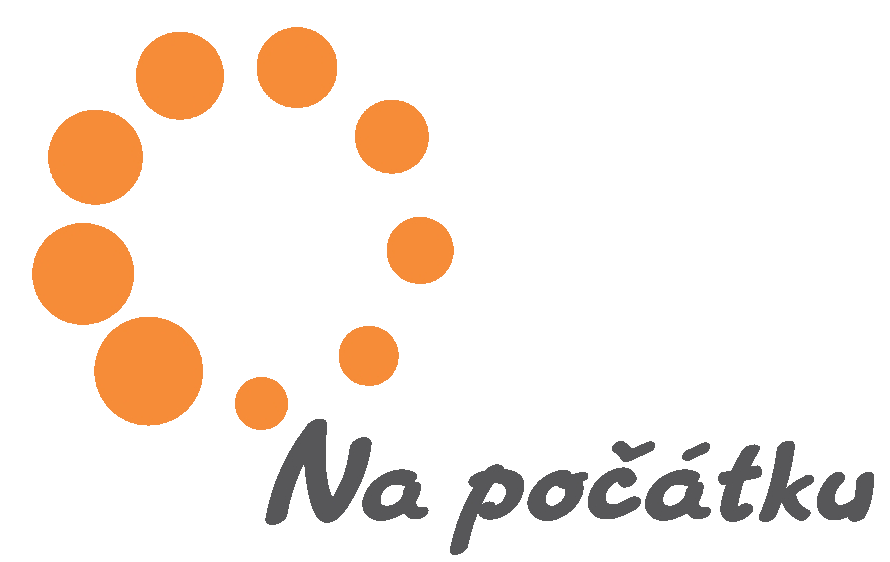 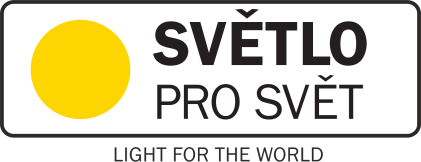 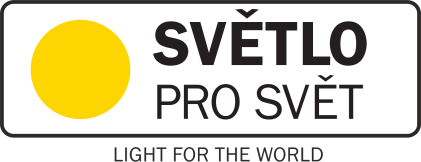 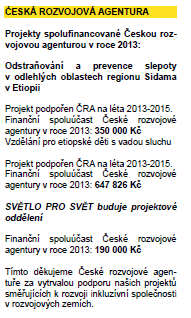 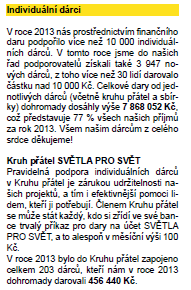 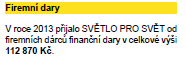 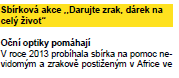 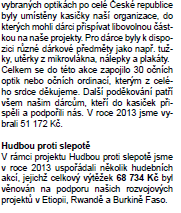 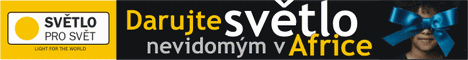 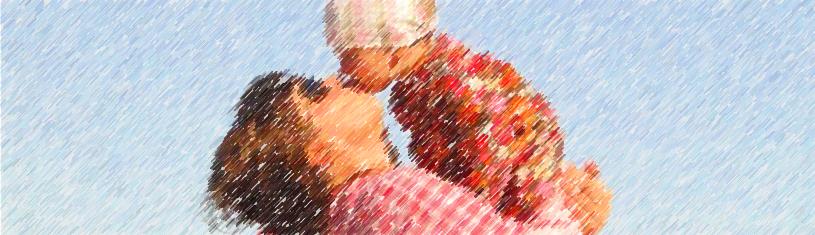 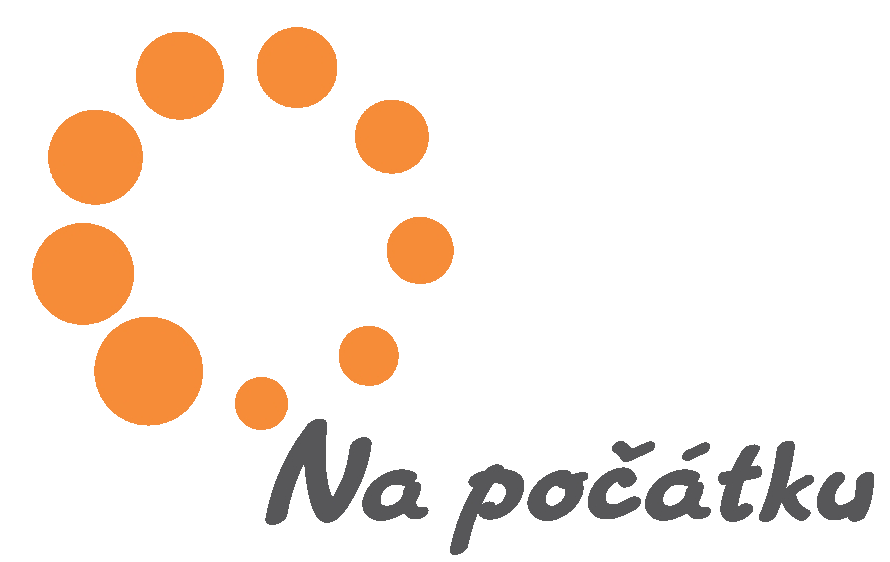 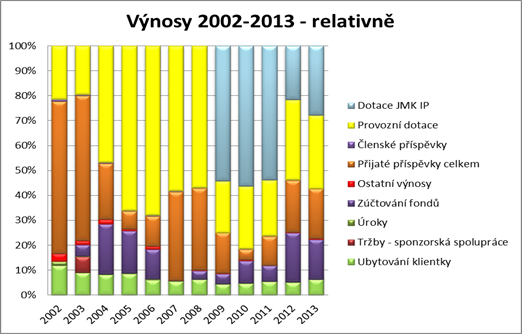 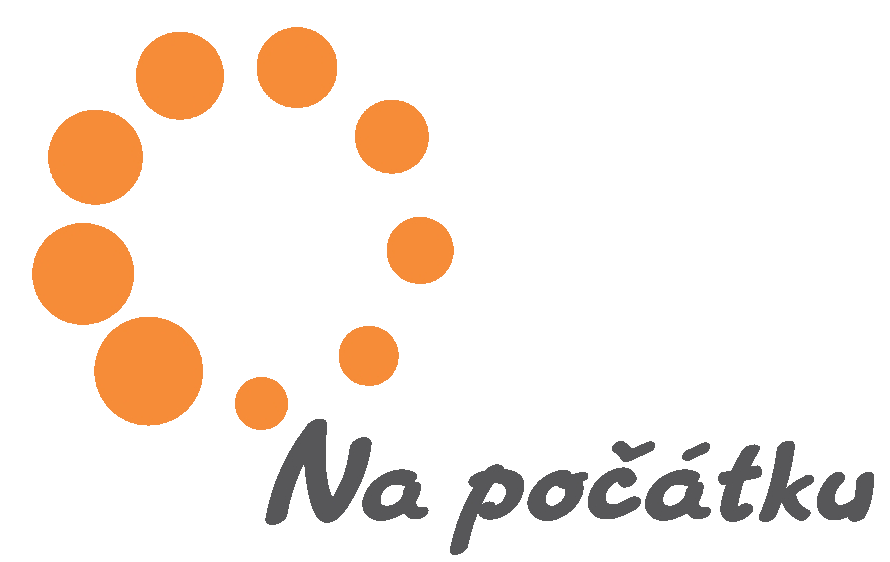 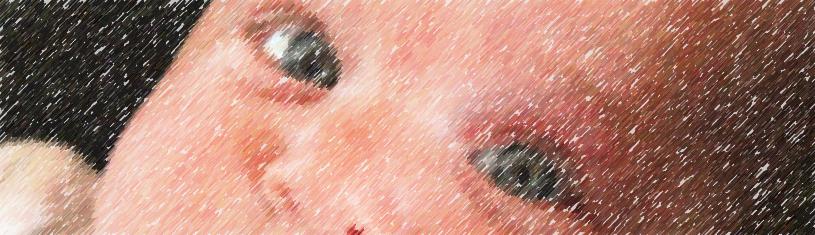 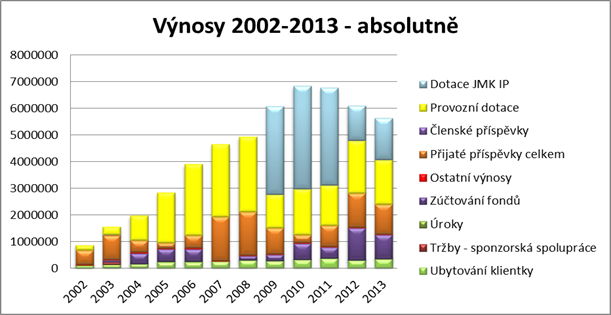 Etické otázky fundraisingu
Oblast členů, klientů a dárců neboli ve směru k veřejnosti a příjemcům podpory
Ospravedlňuje poslání prostředky využívané při fundrasingu a PR? Např. zveřejňování fotek klientů bez jejich souhlasu?
Oblast profesionální, „stavovská“ – neboli ve směru k zaměstnavateli
Je možný přenos know how do dalšího působiště?
Je možný přenos kontaktů do dalšího působiště?
Mít vždy dopředu nastaven etický limit:
Od koho finance ano, od koho ne.
Současnost a budoucnost dárcovského prostředí
Je individuální fundraising všespasitelným nástrojem pro financování veřejných služeb?

Kde má dárcovský sektor limity?

Jsou zdůrazňovány výhody vícezdrojového financování. Má také nějaké nevýhody?
Hlavní teze
Fundraising je komplexní průřezová aktivita, případ od případu převažují jiné sektory FR

Má mnoho podob, pro které se hodí lidé s různými předpoklady

Předem ale nikoho nevylučuje, zejména při dodržení zásad:

1) aktivita, komunikace a interakce
2) víra ve smysl konání
3) schopnost poučení z chyb a průběžné sebehodnocení
4) trpělivost, empatie a citlivost k potřebám druhých
5) oproštění od strachu z neúspěchu (neplést s racionální opatrností)
6) nepodceňovat, ale ani nepřeceňovat sekundární efekty

Jeho úspěšnost v dílčích podmínkách záleží na kvalitní analýze výchozí situace

Doporučení pro úspěch nemůže  být podrobné a zároveň všeobecně platné, protože úspěšnost metod je  proměnlivá v čase i prostoru
Proč podporovat Na počátku
Na rozdíl od jiných azylových domů přijímáme přednostně těhotné ženy
Nabízíme komplexní, navzájem provázané a spolupracující služby
Snažíme se o aktivizaci všech žen tak, aby po odchodu od nás již sociální služby nepotřebovaly a byly soběstačné
Naše projekty mají tradici, ale zároveň je neustále inovujeme a přizpůsobujeme novým poznatkům na poli sociální práce
V minulém roce jsme získali značku Spolehlivá veřejně prospěšná organizace
Místo závěru
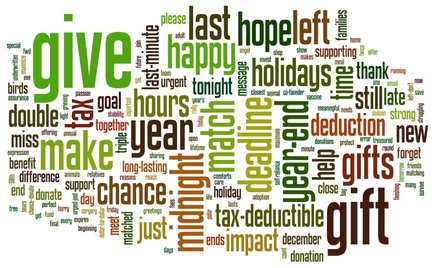 Zdroj: http://npengage.com/nonprofit-fundraising/80-email-subject-lines-from-end-year-fundraising/
Diskuze……???
Užitečné odkazy
http://www.zakonyprolidi.cz/

https://www.darujme.cz/
http://www.darujspravne.cz/

http://www.crmproneziskovky.cz/

www.fundraising.cz
www.fundraising.sk/

http://www.donorsforum.cz/
http://www.snadnedarcovstvi.cz/


Neziskovky.cz (Grantový kalendář & Kurzy)